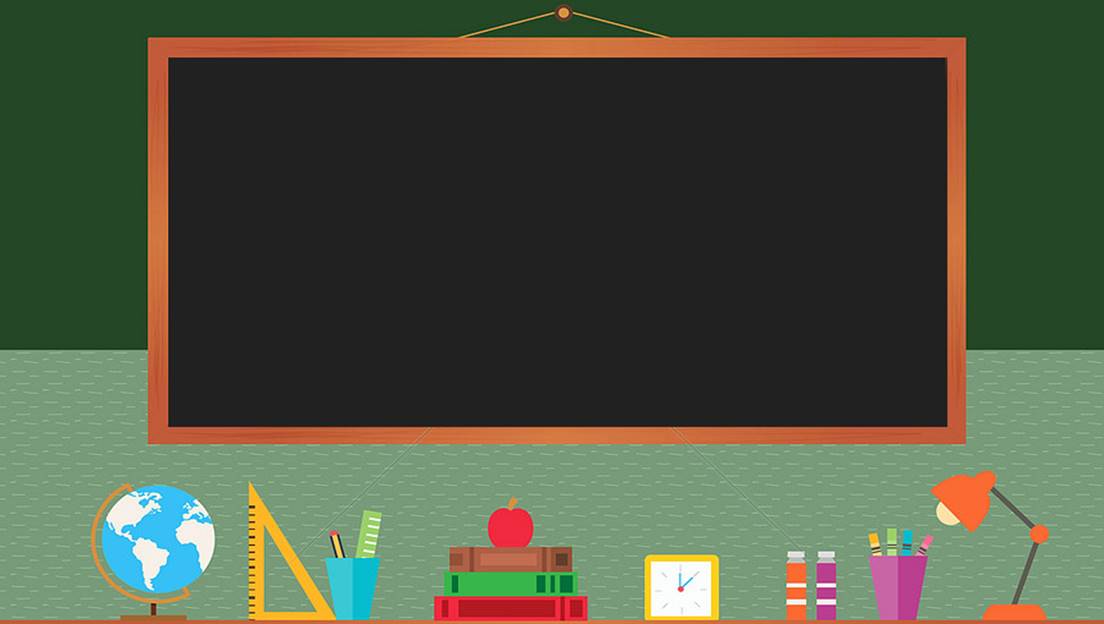 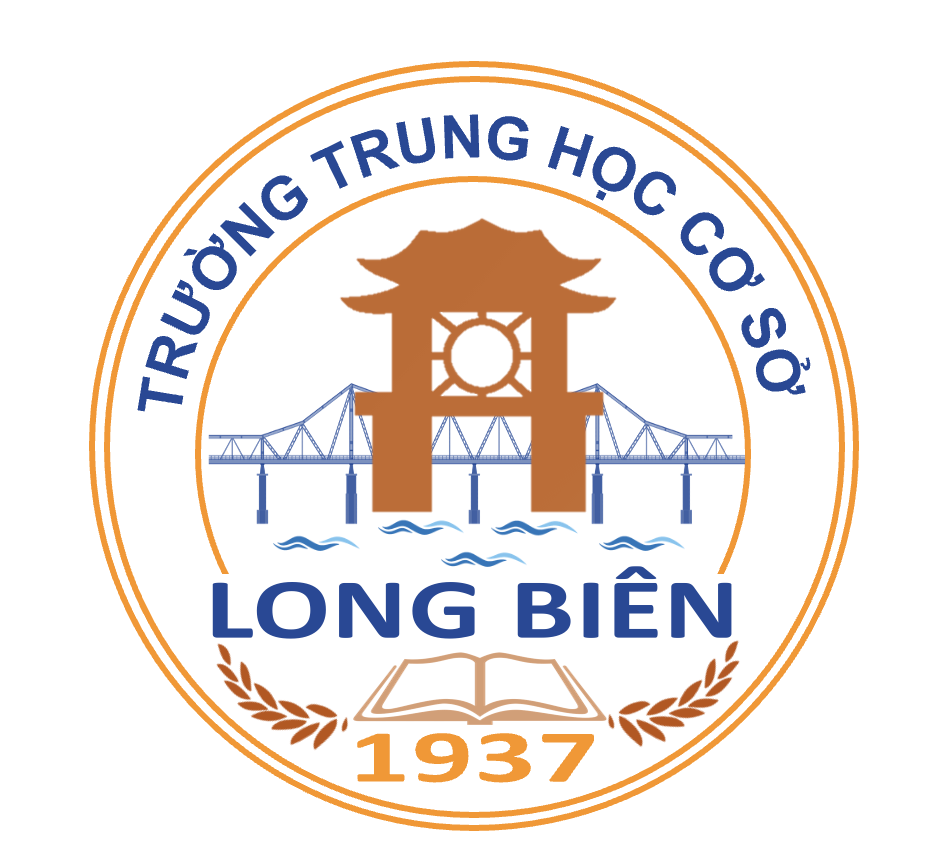 TRƯỜNG THCS LONG BIÊN
BÀI GIẢNG ĐIỆN TỬ MÔN TIẾNG ANH 7

UNIT 8. FILMS
GV: Lê Hà Chi
Tổ Ngoại ngữ - Năng khiếu
Adjectives to describe films
Groups of 4
Think of the adjectives with the given letter. 
The fastest is the winner.
mazing
nteresting
A __________
I __________
oring
oving
B __________
M __________
unny/ Frightening
cary
F __________
S __________
Unit 8: Films
Lesson 2: A closer look 1
Objectives
After this lesson, students will be able to:
Vocabulary
Use adjectives to describe films
Pronunciation
Pronounce the sounds /ɪə/ and /eə/ correctly
01
Vocabulary
1 (p.84) Match the following adjectives with their meanings.
1. dull
a. difficult to understand, not clear
2. violent
b. not interesting or exciting
3. confusing
c. giving pleasure
4. shocking
d. containing lots of fighting and killing
5. enjoyable
e. very surprising and difficult to believe
Adjectives to describe films
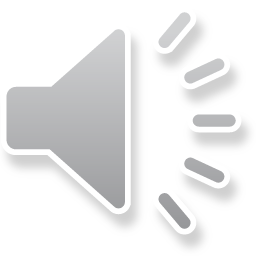 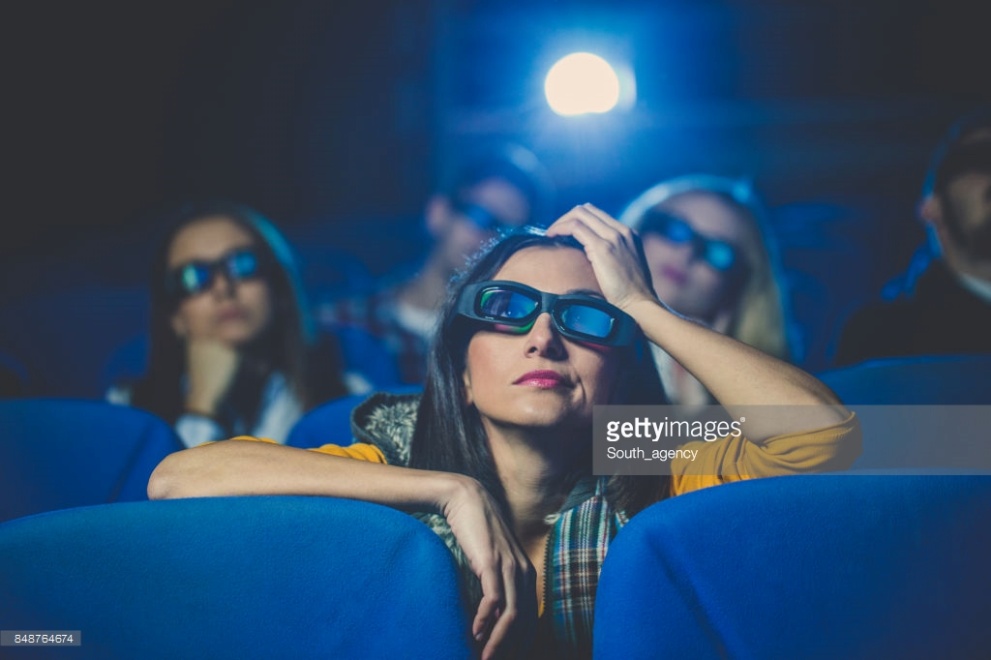 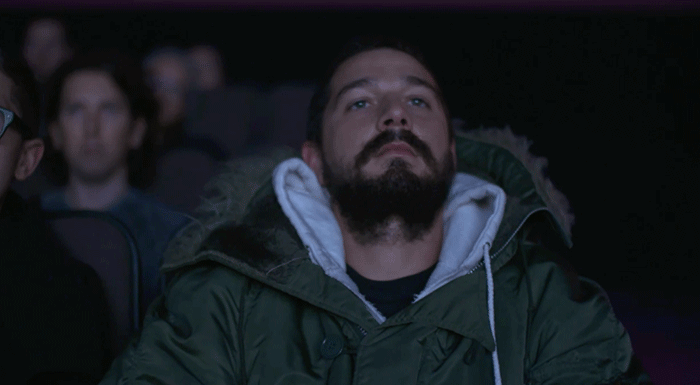 dull (adj) /dʌl/
= boring
buồn tẻ, chán, đơn điệu
Adjectives to describe films
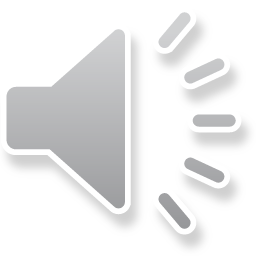 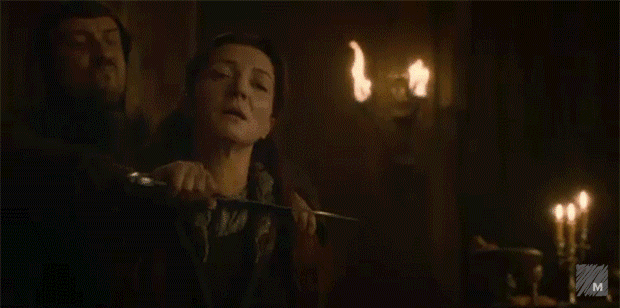 violent (adj) /'vaiələnt/
hung dữ; bạo lực
Adjectives to describe films
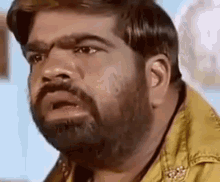 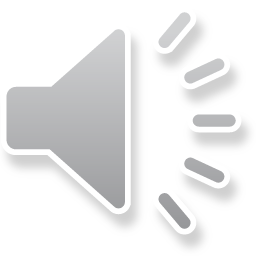 confusing (adj)
/kən'fju:ziŋ/
khó hiểu, gây bối rối
Adjectives to describe films
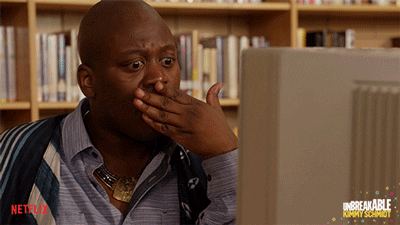 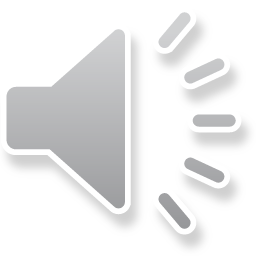 shocking (adj)
/'∫ɒkiŋ/
gây choáng váng, làm sửng sốt
Adjectives to describe films
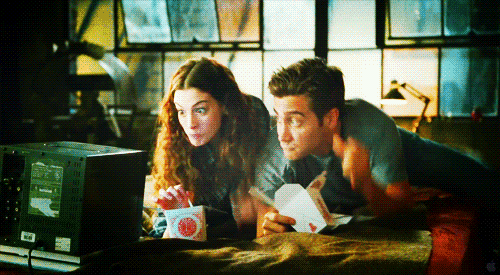 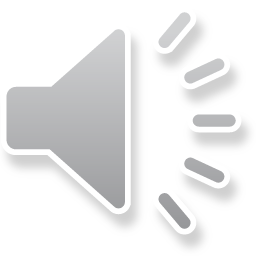 enjoyable (adj)
/in'dʒɔiəbl/
thú vị, thích thú
“Miming game”
To review the adjectives.
One student comes to the board and acts out the word (use body language, NO SAYING).
The whole class raises your hand to answer.
12
2 (p.84) Complete the following sentences, using the adjectives in ex1.
1. I found the film A Polluted Planet hard to believe. It’s a very _________ documentary.2. The film was so _________ that we almost fell asleep.3. I think you will enjoy Our Holiday. It’s quite _________ .4. There were too many fights in the film. It was too _________ .5. I didn’t really understand the film. It was very _________ .
1. I found the film A Polluted Planet hard to believe. It’s a very _________ documentary.2. The film was so _________ that we almost fell asleep.3. I think you will enjoy Our Holiday. It’s quite _________ .4. There were too many fights in the film. It was too _________ .5. I didn’t really understand the film. It was very _________ .
dull
shocking
dull
violent
confusing
enjoyable
shocking
violent
enjoyable
confusing
[Speaker Notes: Underline key words]
3 (p.84) Work in groups of 4. Ask and answer about the films they saw recently.
Example:
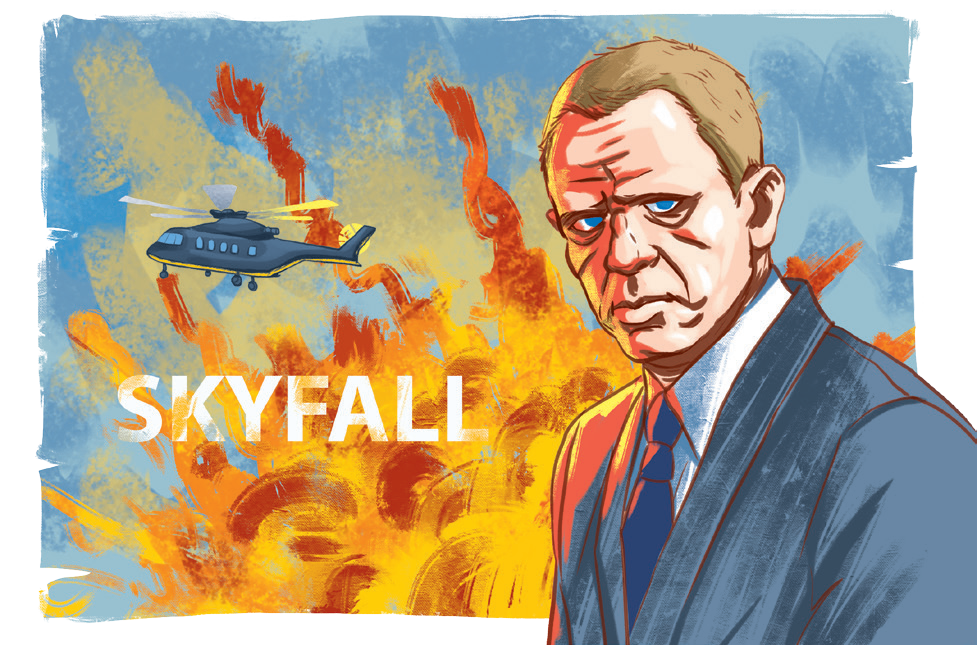 What film did you see recently?
Skyfall.
What do you think of it?
It’s too violent.
3 (p.84) Work in groups of 4. Ask and answer about the films they saw recently.
Example:
02
Pronunciation
Listen and repeat the following words. Pay attention to the underlined parts.
Can you recognize the sounds in the underlined parts?
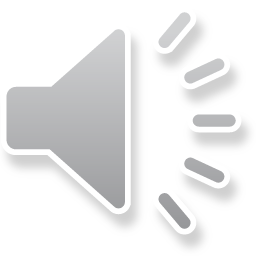 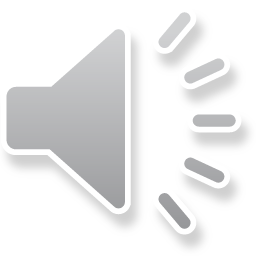 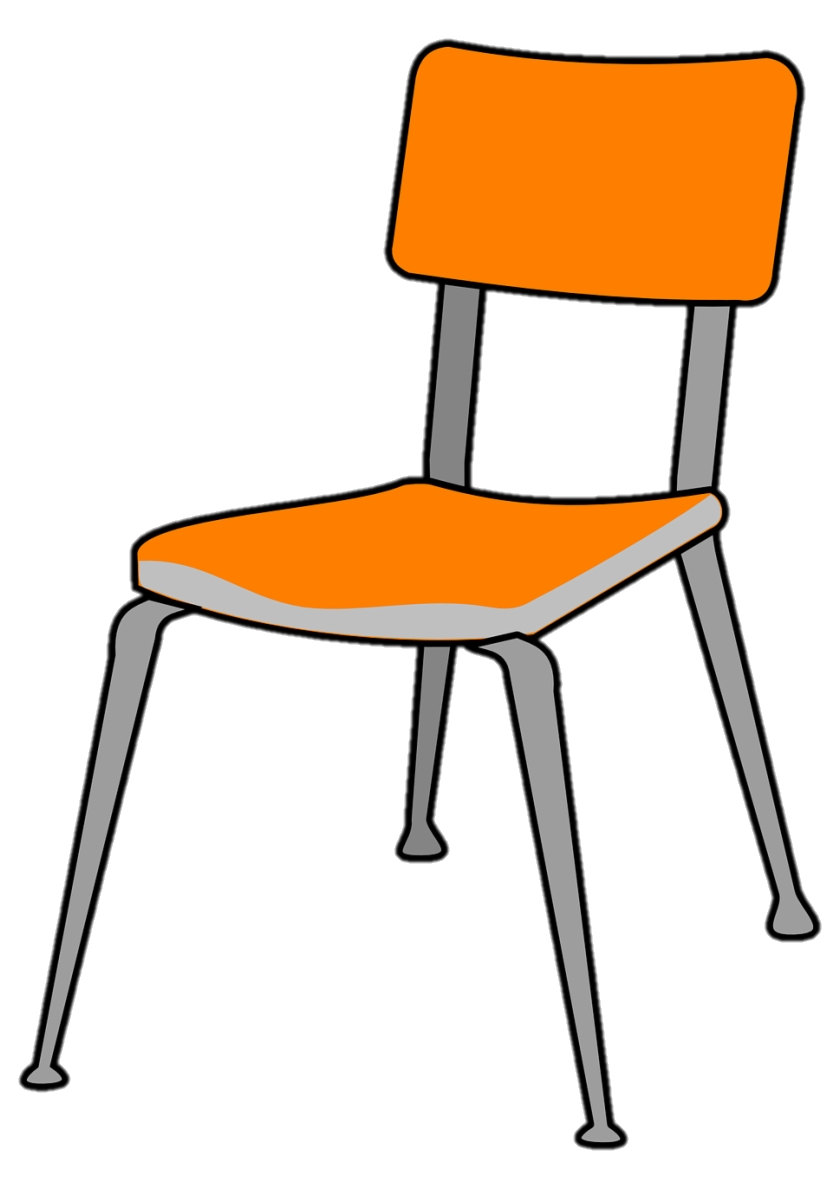 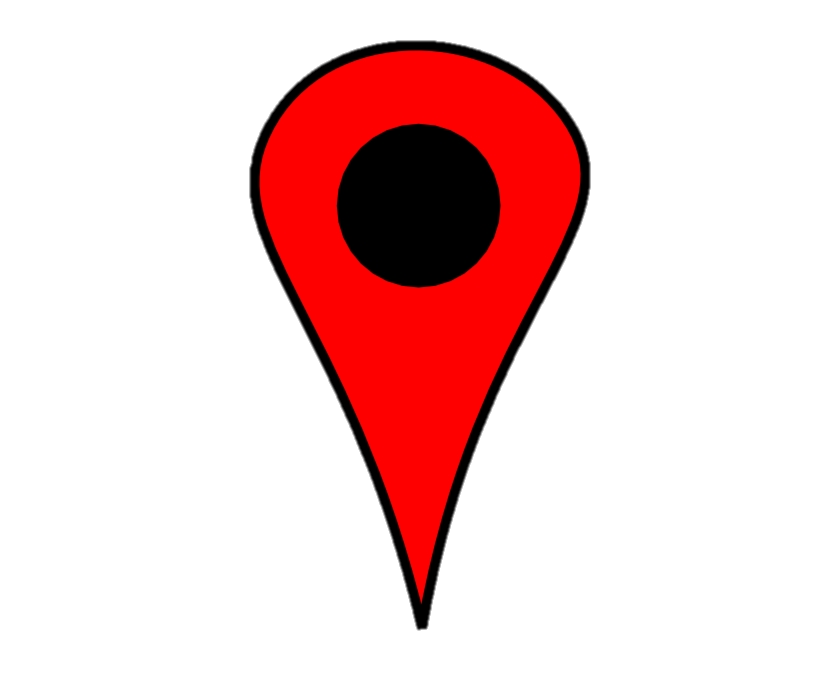 here
chair
/ɪə/
/eə/
4 (p.84) Listen and repeat the words. Pay attention to the sounds /ɪə/ and /eə/.
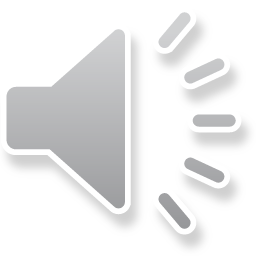 Game: Slap the paper
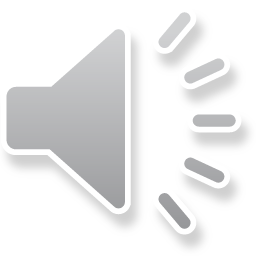 -  Students work in pairs. 
Teacher plays the pronunciation of a word, students slaps the sound /ɪə/ or /eə/
The faster student gets 1 point.
Wrap up
After this lesson, students have been able to:
Vocabulary
Use adjectives to describe films
Pronunciation
Pronounce the sounds /ɪə/ and /eə/ correctly
5 (p.84) Listen, paying attention to the underlined words.
/ɪə/ and /eə/
Game: Broken telephone
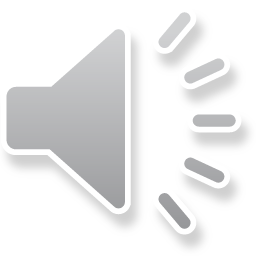 1. Is there a cinema near here?2. There’s a chair under the stairs.3. Put your earphones near here.4. I don’t care about your idea.5. Our aeroplane is up there, in the air.
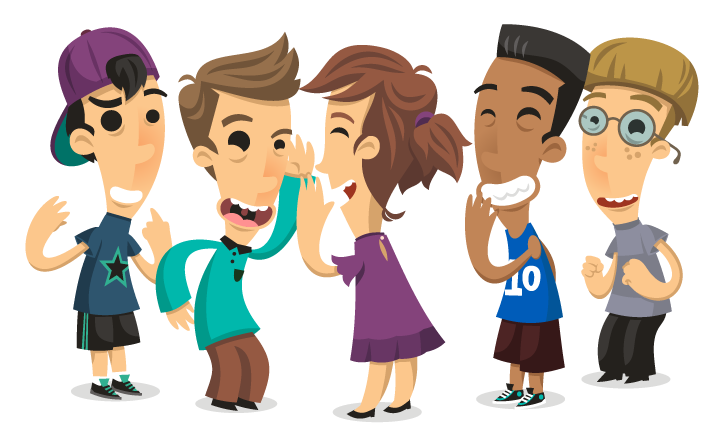 Thanks for your attention!
Please keep this slide for attribution